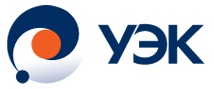 УНИВЕРСАЛЬНАЯ ЭЛЕКТРОННАЯКАРТА
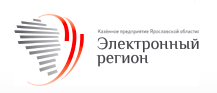 Что такое универсальная электронная карта
Возможности карты для граждан
Как получить карту
Безопасность личных данных
Перспективы развития проекта
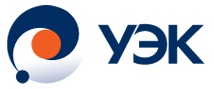 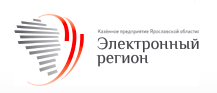 ЧТО ТАКОЕ УНИВЕРСАЛЬНАЯ ЭЛЕКТРОННАЯ КАРТА?
Универсальная электронная карта представляет собой материальный носитель, содержащий зафиксированную на нем в визуальной (графической) и электронной (машиносчитываемой) формах информацию о пользователе картой и обеспечивающий доступ к информации о пользователе картой, используемой для удостоверения прав пользователя картой на получение государственных и муниципальных услуг, а также иных услуг.


Статья 22, пункт 1
Федеральный закон «Об организации предоставления
 государственных и муниципальных услуг» №210-ФЗ от 27 июля 2010 г.
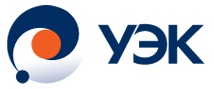 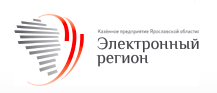 ЧТО ТАКОЕ УНИВЕРСАЛЬНАЯ ЭЛЕКТРОННАЯ КАРТА?
Универсальная электронная карта – единый безопасный и удобный инструмент, открывающий доступ к государственным, муниципальным и коммерческим услугам.





Федеральная уполномоченная организация 
ОАО «Универсальная электронная карта» -
http://www.uecard.ru/index.php
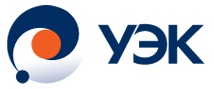 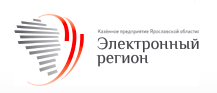 НОРМАТИВНО-ПРАВОВАЯ БАЗА
В случаях, предусмотренных федеральными законами, универсальная электронная карта является документом, удостоверяющим личность гражданина, права застрахованного лица в системах обязательного страхования, иные права гражданина.

  В случаях, предусмотренных федеральными законами, постановлениями Правительства Российской Федерации, нормативными правовыми актами субъектов Российской Федерации, муниципальными правовыми актами, универсальная электронная карта является документом, удостоверяющим право гражданина на получение государственных и муниципальных услуг, а также иных услуг.


Статья 22, пункт 2
Федеральный закон «Об организации предоставления
 государственных и муниципальных услуг» №210-ФЗ от 27 июля 2010 г.
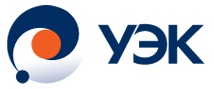 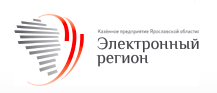 НОРМАТИВНО-ПРАВОВАЯ БАЗА
Предоставление государственных и муниципальных услуг в электронной форме - предоставление государственных и муниципальных услуг с использованием информационно-телекоммуникационных технологий, включая использование единого портала государственных и муниципальных услуг и (или) региональных порталов государственных и муниципальных услуг, а также использование универсальной электронной карты.




Статья 2, пункт 6
Федеральный закон «Об организации предоставления
 государственных и муниципальных услуг» №210-ФЗ от 27 июля 2010 г.
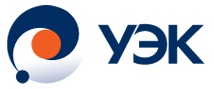 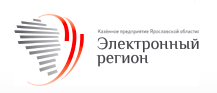 ЗАДАЧИ УЭК
Основными задачами внедрения УЭК являются:

 создание федеральной инфраструктуры получения гражданами государственных, муниципальных и коммерческих услуг в электронном виде;

  повышение качества, оперативности и прозрачности оказания государственных (муниципальных) и коммерческих  услуг.

  повышение качества, скорости и прозрачности взаимодействия граждан с государственными органами власти и учреждениями при запросе информации и получении услуг.
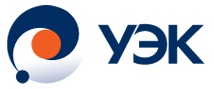 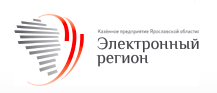 КАКИЕ ДАННЫЕ СОДЕРЖИТ УЭК
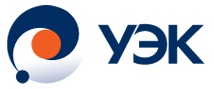 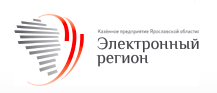 ВНЕШНИЙ ВИД: ЛИЦЕВАЯ СТОРОНА
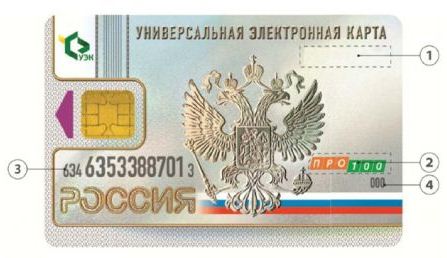 1. Логотип коммерческого банка - эмитента банковского приложения 	2. Логотип платежной системы
3. Номер универсальной электронной карты 	         4. Трехзначный код проверки подлинности карты
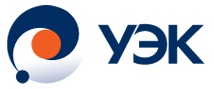 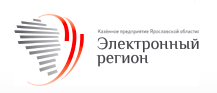 ВНЕШНИЙ ВИД: ОБОРОТНАЯ СТОРОНА
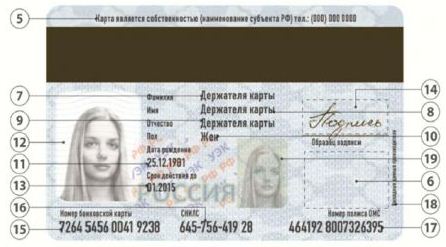 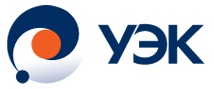 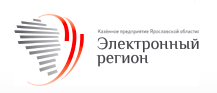 ТЕХНИЧЕСКИЕ ХАРАКТЕРИСТИКИ КАРТЫ
ОСНОВНЫЕ УЧАСТНИКИ ПРОЕКТА: ФЕДЕРАЛЬНЫЙ УРОВЕНЬ
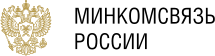 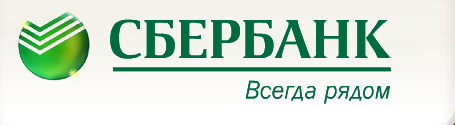 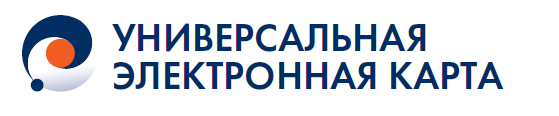 ОСНОВНЫЕ УЧАСТНИКИ ПРОЕКТА УЭК: РЕГИОНАЛЬНЫЙ УРОВЕНЬ
Правительство
			Ярославской области
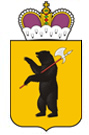 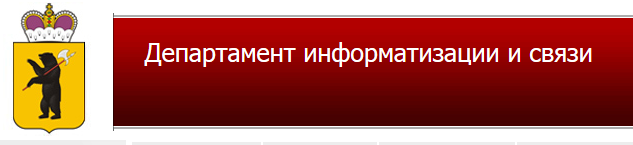 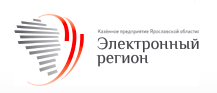 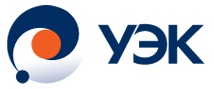 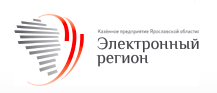 КТО ВЫПУСКАЕТ  И ОБСЛУЖИВАЕТ УЭК
УЭК выпускается субъектом Российской Федерации и действует в пределах Российской Федерации. 

  Выпуск, выдачу и обслуживание карт осуществляют уполномоченные организации субъектов Российской Федерации, которые назначаются высшими исполнительными органами государственной власти регионов.

  Уполномоченная организация субъекта отвечает также за развитие региональных приложений на карте, определяя тем самым возможный набор услуг.

  В Ярославской области уполномоченной организацией субъекта является казенное предприятие «Электронный регион» (ул. Победы, 16б, тел. 49 09 49, 8 800 100 76 09, http://www.er76.ru/)
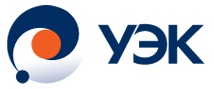 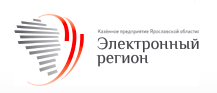 ОСНОВНЫЕ ЭТАПЫ РАЗВИТИЯ УЭК В ЯРОСЛАВСКОЙ ОБЛАСТИ
Июль 2011 г. – подписание договора на присоединение к Единой платежно-сервисной платформе (ЕПСС) УЭК.

  Ноябрь 2011 г. – утверждение «Положения об организации деятельности по выпуску, выдаче и обслуживанию универсальных электронных карт в Ярославской области» (постановление от 24.11.2011 №942-n)

  Май-август 2012 г. – тестирование информационных систем ОАО «УЭК».

  Ноябрь 2012 г. – проект внедрения УЭК в Ярославской области представлен на международном форуме «Инновации.Бизнес. Образование-2020».

  Декабрь 2012 г. – Ярославская область вошла в число 10 самых успешных регионов РФ по реализации проекта УЭК.
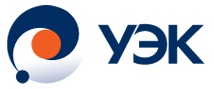 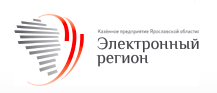 ОСНОВНЫЕ ЭТАПЫ РАЗВИТИЯ УЭК В ЯРОСЛАВСКОЙ ОБЛАСТИ
Декабрь 2012 г. - принятие регионального закона «Об отдельных вопросах организации деятельности по выпуску, выдаче и обслуживанию универсальных электронных карт в Ярославской области» (№65, от 12.12.2012).

  Январь 2013 г. – открытие пунктов приема заявлений на выдачу УЭК.

  Февраль 2013 г. – успешное тестирование транспортного приложения УЭК.

  Март 2013 г. – начало реализации пилотного проекта по использованию УЭК в медицине.

  Апрель 2013 г.  - начало выдачи универсальных электронных карт в Ярославской области.
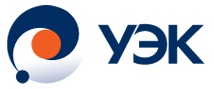 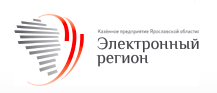 ИНФРАСТРУКТУРА ПРОЕКТА УЭК
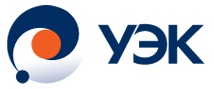 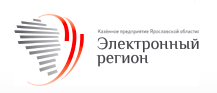 КАКИЕ ВОЗМОЖНОСТИ ОТКРЫВАЕТ КАРТА
УЭК является уникальным федеральным проектом, который призван открыть новые возможности получения государственных, муниципальных и коммерческих услуг во всех регионах страны.
 
  УЭК является универсальным инструментом, посредством которого различные ведомства, фонды, организации и учреждения смогут оказывать гражданам широкий спектр услуг в электронном виде.

  Сочетание идентификационных, платежных инструментов и электронной подписи формирует уникальную возможность для дистанционного заказа и получения электронных услуг. 

  Проект динамично развивается. Количество доступных услуг будет поэтапно увеличиваться за счет участия широкого круга компаний-партнеров.
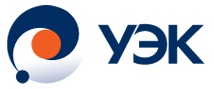 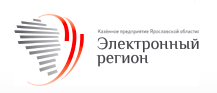 ВИДЫ УСЛУГ
Услуги
Федерального уровня

Услуги, доступные во всех регионах России.

Оказываются с помощью федерального электронного идентификационного приложения или (если оказание услуги с его использованием невозможно или нецелесообразно) независимых федеральных приложений.
Регионального и муниципального уровней
 
Услуги, доступные в конкретном регионе (муниципальном образовании).

Оказываются с помощью федерального электронного идентификационного приложения или (если оказание услуги с его использованием невозможно или нецелесообразно) региональных (муниципальных) электронных приложений.
Государственные и муниципальные
Коммерческие
Государственные
Коммерческие
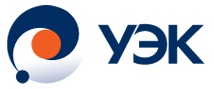 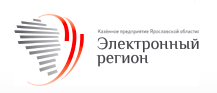 ГОСУДАРСТВЕННЫЕ И МУНИЦИПАЛЬНЫЕ УСЛУГИ
Государственные и муниципальные услуги оказываются:

  федеральными органами исполнительной власти;

  органами государственных внебюджетных фондов РФ;

  территориальными органами федеральных органов исполнительной власти;

  территориальными органами государственных внебюджетных фондов РФ;

  органами исполнительной власти субъектов РФ;

  органами местного самоуправления;

  бюджетными организациями.
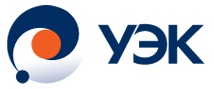 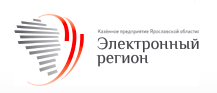 КОММЕРЧЕСКИЕ УСЛУГИ
Коммерческие услуги оказываются коммерческими организациями, если требования к их оказанию соответствуют возможностям инфраструктуры УЭК:

 услуги связи;
 транспортные услуги;
 жилищно-коммунальные услуги;
 банковские услуги;
 страхование;
 интернет-торговля и др.
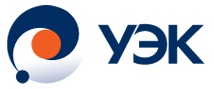 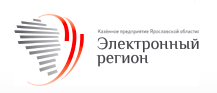 МЕДИЦИНА
С  помощью УЭК медицинские учреждения смогут развивать для граждан такие дистанционные сервисы, как:

  запись на прием к врачу;

  оформление заявки на получение высокотехнологичной помощи;

  оформление направления на госпитализацию;

  обращение за получением первичной медицинской помощи;

  другие услуги в области здравоохранения.
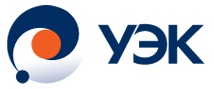 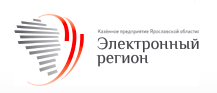 ОБРАЗОВАНИЕ
Образовательные и воспитательные учреждения благодаря УЭК смогут дистанционно предоставлять информацию о:

  результатах ЕГЭ, вступительных испытаний в вузы и зачислении;

  учебных планах и успеваемости; 

  зачислении ребенка в детский сад;

  доступ к каталогам библиотек и электронным изданиям;

  множество других услуг в этой сфере.
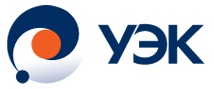 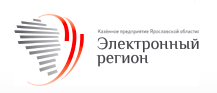 ТРАНСПОРТ
Транспортные компании смогут разместить на карте приложения для разового или абонементного проездного билета, в том числе для специальных категорий граждан:

  школьников;

  студентов;

  пенсионеров (подтверждение права на льготный проезд);

  для заказа и оплаты других транспортных услуг.
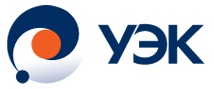 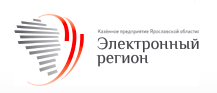 СОЦИАЛЬНОЕ ОБЕПЕЧЕНИЕ
Службы социального обеспечения и поддержки благодаря УЭК позволят гражданину получать в электронном виде:

  информацию о действующих программах социальной помощи;

  оформлять и получать пособия по:

  временной нетрудоспособности;

  беременности и родам;

  уходу за ребенком;

  пользоваться другими электронными услугами в этой области.
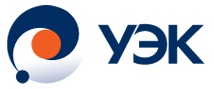 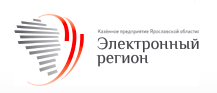 ПЕНСИОННОЕ ОБЕСПЕЧЕНИЕ
Пенсионерам будет предоставлена возможность получать доступ к таким услугам, как:

  подача заявлений о назначении или перерасчете размера пенсии;

  перечисление пенсии на карточный счет;

  получение информации о льготах и подача заявлений на получение льгот;

  подтверждение и реализация прав на льготы;

  подача заявлений на социальное обслуживание;

  другие услуги.
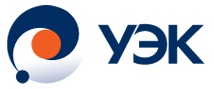 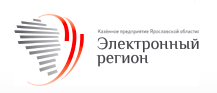 НАЛОГООБЛОЖЕНИЕ
Федеральная налоговая служба сможет предоставить следующие электронные услуги:

  постановка и снятие с учета  в налоговом органе;

  подача налоговых деклараций;

  получение сведений из единого государственного реестра налогоплательщиков (ЕГРН);

  другие услуги в сфере налогообложения.

Будет доступно получение информации о государственных пошлинах, неоплаченных штрафах и осуществление соответствующих платежей.
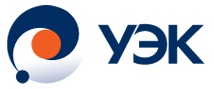 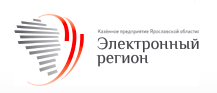 ЗАНЯТОСТЬ И ТРУДОУСТРОЙСТВО
Службы занятости населения смогут предоставить гражданам трудоспособного возраста  такие услуги, как:

  подача заявления о назначении пособия по безработице;

  оказании материальной помощи;

  оказании содействия в трудоустройстве.
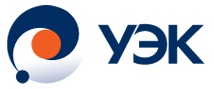 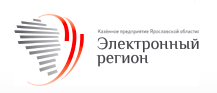 ЗАРПАТЫ И ПЕНСИИ
Организации-работодатели смогут использовать УЭК в качестве зарплатной карты.

  Пенсионный фонд Российской Федерации сможет:

  предоставлять информацию о состоянии индивидуального лицевого счета в системе обязательного пенсионного страхования;

  даст возможность подавать заявления о переходе в негосударственный пенсионный фонд.

  Роуминг услуг позволяет получать региональные услуги при путешествиях по стране или переезде.
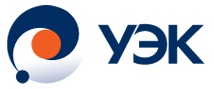 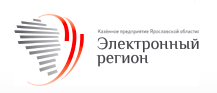 КАК ПОЛУЧИТЬ УЭК
Для того, чтобы получить карту, необходимо:

Выбирать удобный для себя пункт приема заявлений.

Выбрать банк, в котором будет открыт банковский счет пользователя УЭК (электронное банковское приложение).

Заполнить заявление о выдаче УЭК и предоставить необходимые документы.

Лично подать заявление и документы в пункте приема заявлений и выдачи карт по месту жительства. 

Сделать фотографию в пункте приема и выдачи заявлений. Сотрудник пункта принимает документ и выдает гражданину памятку о порядке информирования о состоянии выпуска УЭК с уникальным номером заявки.
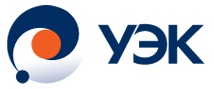 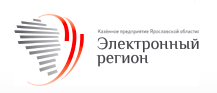 КАК ПОЛУЧИТЬ УЭК
Получить карту и ПИН-конверты у сотрудника пункта приема заявлений и выдачи карт.

Путем ввода ПИН-кода активировать карту.

Сотрудник пункта записывает сертификат электронной подписи на карту гражданина и распечатывает информацию, содержащуюся в сертификате.

Подписать копию сертификата и отдать сотруднику пункта.

Открыть банковский счет и активировать банковское приложение на карте в том отделении банка, которое он выбрал при подаче заявления на получение карты. Если пункт выдачи УЭК расположен в отделении банка, то счет можно будет открыть в том же отделении.
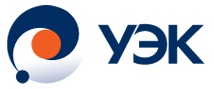 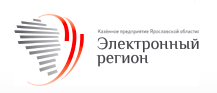 ГДЕ ПОДАТЬ ЗАЯВЛЕНИЕ И ПОЛУЧИТЬ КАРТУ
В Ярославской области прием заявлений и выдача универсальных электронных карт сегодня производится в Ярославле и Рыбинске.

  Ярославль:
  Пункт приема заявлений №1: ул. Победы, 16б, тел. 49 09 49, 8 800 100 76 09, веб сайт - http://www.er76.ru
         
         Офисы Сбербанка:
  ДО 0017/0168, г. Ярославль, ул. Менделеева, д. 25, 44-31-31
  ДО 0017/0154, г. Ярославль, ул. Свободы, д. 36, 45-72-26
  ДО 0017/0157,г. Ярославль, ул. С. Орджоникидзе, д. 37 к. 2, 24-09-92
  ДО 0017/0167 г. Ярославль, Ленинградский пр-т,  д. 117 к. 2, 53-05-29.

  Рыбинск:
  ДО 0017/0265, г. Рыбинск, ул. Карякинская, д. 47, (4855) 21-91-01.
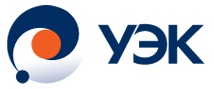 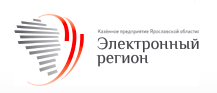 СКОЛЬКО СТОИТ УЭК
Выпуск и выдача карт осуществляются бесплатно.

  Использование карты при получении государственных и муниципальных услуг в электронном виде оплаты не требует.

  Плата взимается за государственные и муниципальные услуги, в отношении которых законодательством Российской Федерации установлены налоги, пошлины и другие сборы.

  Банковское приложение обслуживается по тарифам банка, выбранного пользователем карты.
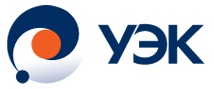 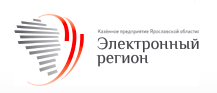 КАК ОБЕСПЕЧЕНА БЕЗОПАНОСТЬ УЭК
Универсальная электронная карта обладает высокой степенью надежности и защищенности:

  Каналы обслуживания карты оборудованы специальной системой программных и аппаратных средств защиты и являются доверенной средой использования УЭК.
 
  Электронное банковское приложение карты обслуживают крупнейшие российские банки, чья деятельность отвечает установленным требованиям к работе с персональными данными и информационной безопасности. 

  Карта не является хранилищем массива данных о пользователе и его операциях по карте: все сведения хранятся разрозненно в базах данных соответствующих ведомств, учреждений и организаций.
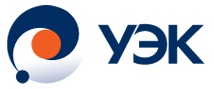 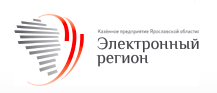 СПОСОБЫ ЗАЩИТЫ
Карта имеет магнитную полосу и чип с сертифицированным криптографическим ядром, на ней содержатся ключи и сертификат электронной подписи.

  Предусмотрены отдельные ПИН-коды для использования федерального электронного идентификационного, электронного банковского  приложений и электронной подписи. 

  Для снижения рисков используется дополнительная визуальная защита от использования третьими лицами в виде размещенной на обратной стороне карты подписи и фотографии владельца (при выдаче карт по заявлению для граждан старше 14 лет).

  Карта использует российскую платежную систему ПРО100, которая позволяет осуществлять расчеты, не выводя информацию о платежах за пределы РФ, как это происходит в случае использования международных платежных систем Visa и MasterCard.
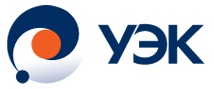 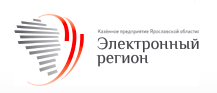 ОБЕСПЕЧЕНИЕ  БЕЗОПАНОСТИ  ДАННЫХ
Соблюдение требований информационной безопасности на всех этапах выдачи и обслуживания карты является одним из основополагающих условий участия поставщиков услуг и других участников ЕПСС УЭК. 

  К банкам-участникам ЕПСС УЭК предъявляются высокие требования по уровню информационной безопасности операций, они имеют необходимые лицензии и проходят соответствующие проверки.

  Порядок идентификации граждан при оказании государственных и муниципальных услуг в электронном виде регулируется оператором Единой системы идентификации и аутентификации (ЕСИА) - Министерством связи и массовых коммуникаций Российской Федерации.
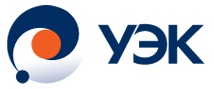 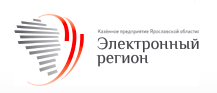 МОЖЕТ ЛИ КТО-ТО ПОЛУЧИТЬ ДОСТУП К ДАННЫМ УЭК
Единая база данных с информацией о гражданине отсутствует, поэтому получить комплекс сведений невозможно.

  Карта УЭК и инфраструктура ЕПСС УЭК ориентированы на минимальный набор данных о гражданине. 

  Карта содержит основные персональные данные и данные внебюджетных фондов Российской Федерации, базы данных которых изолированы и хорошо защищены.

  Информационная система уполномоченной организации субъекта Российской Федерации содержит реестр карт с персональными данными держателя. 

  Федеральная уполномоченная организация ведет обезличенный реестр карт.
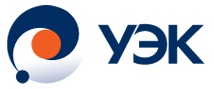 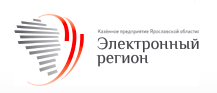 МОЖЕТ ЛИ КТО-ТО ВОСПОЛЬЗОВАТЬСЯ КАРТОЙ
При использовании УЭК защищенность от несанкционированных или злоумышленных действий третьих лиц значительно выше, чем при использовании обычной банковской карты.

  При этом пользователю УЭК необходимо придерживаться базовых правил безопасности:

  не сообщать никому ПИН-коды карты;

  не передавать ее третьим лицам;

  пользоваться только доверенной инфраструктурой устройств  системы «Универсальная электронная карта».
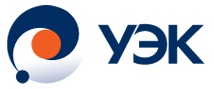 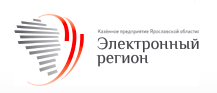 ЧТО ДЕЛАТЬ ПРИ УТЕРЕ КАРТЫ
При утере универсальной электронной карты ее необходимо заблокировать:

  блокировку нефинансовых приложений универсальной электронной карты можно осуществить по тел.: 8-800-100-76-09 (звонки по России – бесплатно);

  блокировку банковского приложения ОАО «Сбербанк России» (в случае его активации) можно осуществить по тел.: 8-800-555-55-50 (звонки по России – бесплатно).
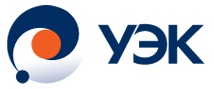 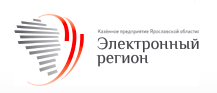 ПЕРСПЕТИВЫ РАЗВИТИЯ ПРОЕКТА
Услуги с использованием платежного приложения будут развиваться по мере развития услуг банков – участников Единой платежно-сервисной системы «Универсальная электронная карта» (ЕПСС УЭК).

  Объем государственных услуг будет увеличиваться по мере роста доступных услуг на портале государственных и муниципальных услуг.

  Новые коммерческие услуги будут автоматически доступны с момента появления их на порталах компаний-партнеров.

  Услуги с использованием электронной подписи будут развиваться по мере развития законодательства в этой сфере.
Спасибо за внимание!